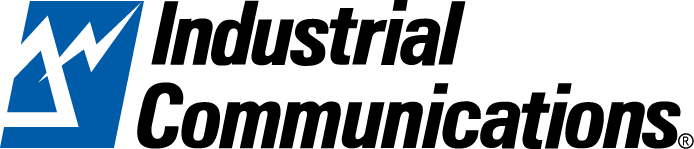 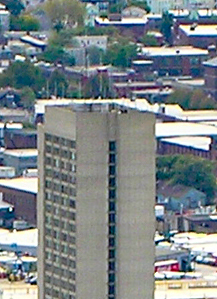 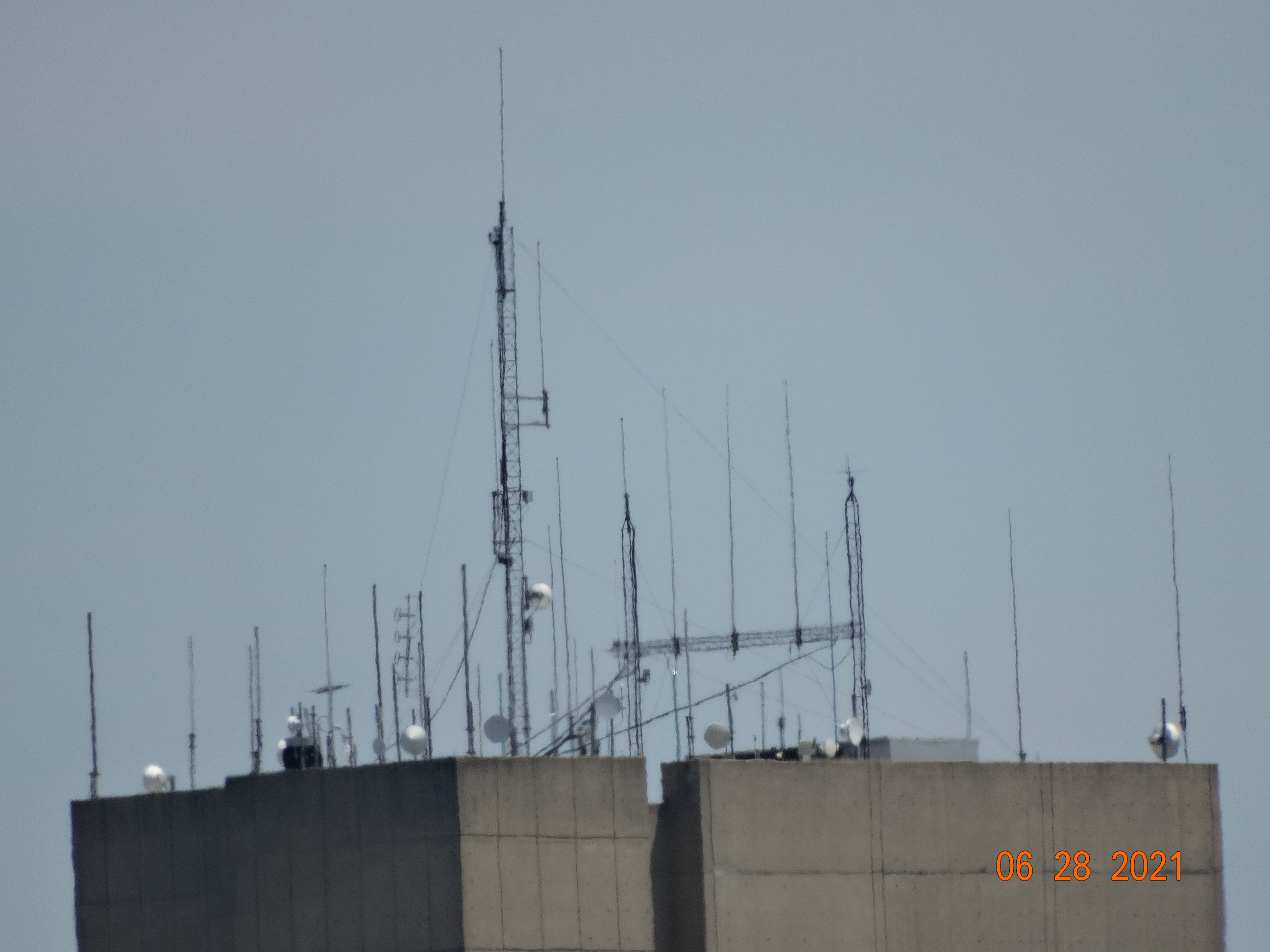 35 NORTHAMPTON ST, BOSTON
APP # 21.1006 SE
Existing Equipment at Site Location
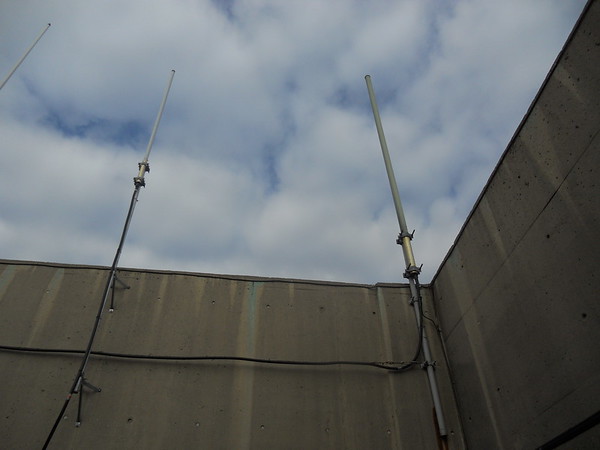 35 Northampton Street
Boston, MA
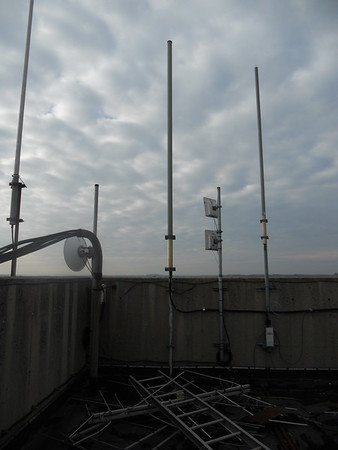 Description of Proposed Work:
At the roof, remove and replace Boston Fire Department existing 5 antennas, 2 GPS antennas, and remove and replace radio equipment in lower existing equipment room.
Proposed Equipment – dbSpectra DSF03P36U Series Antenna
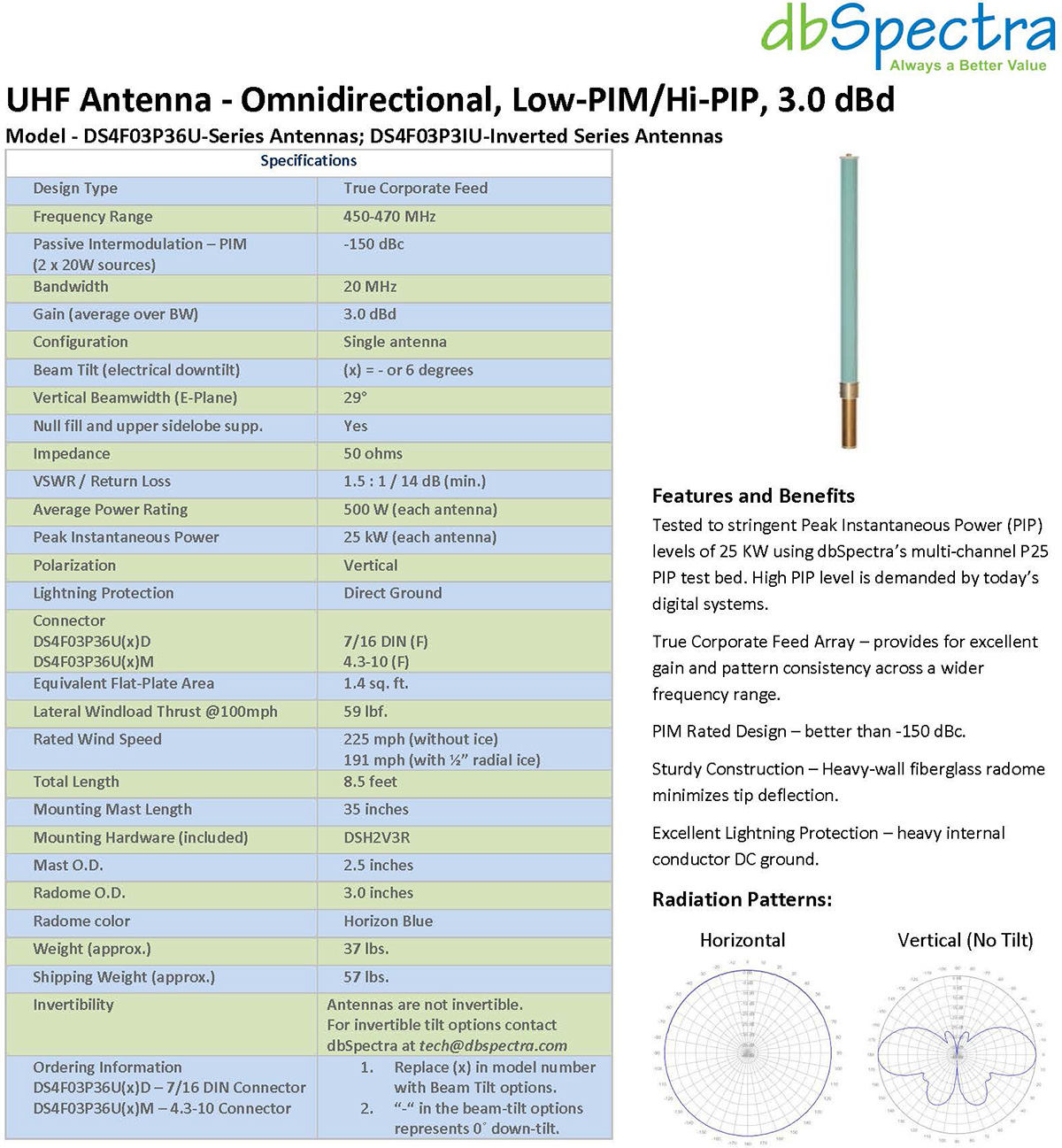 Proposed Equipment – Spectracom 8230 Outdoor GPS Antenna
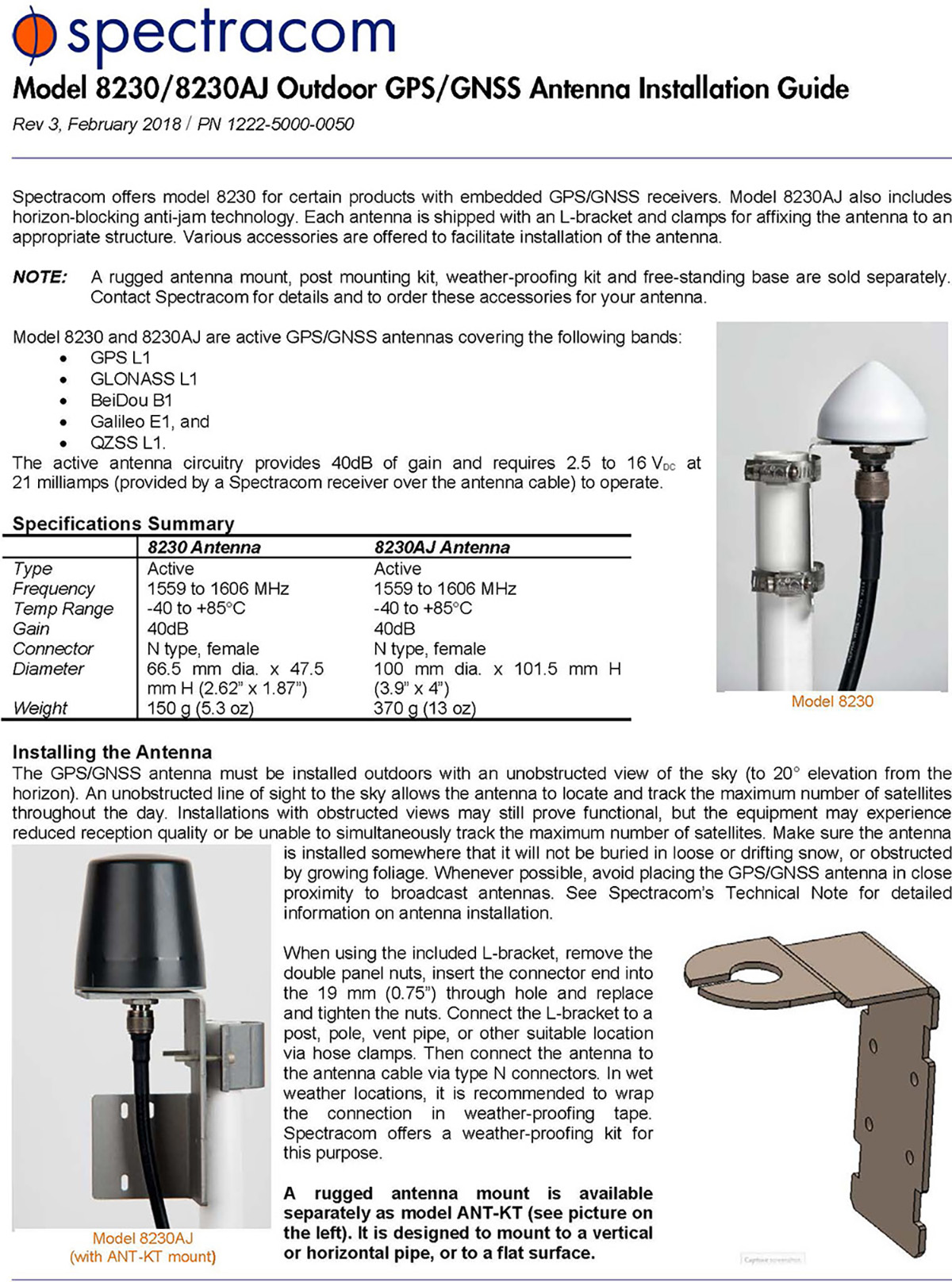 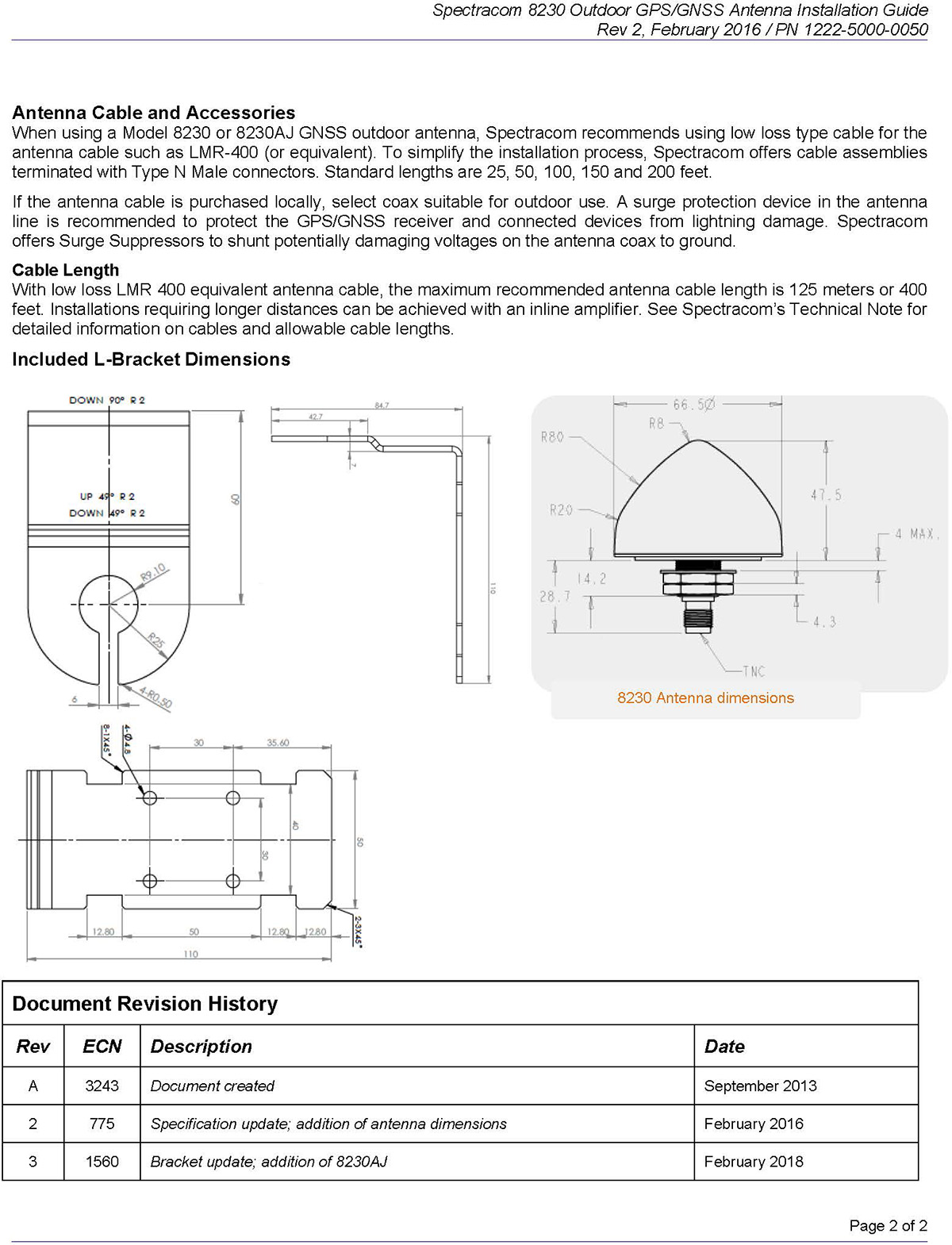 Roof Installation Prep Work
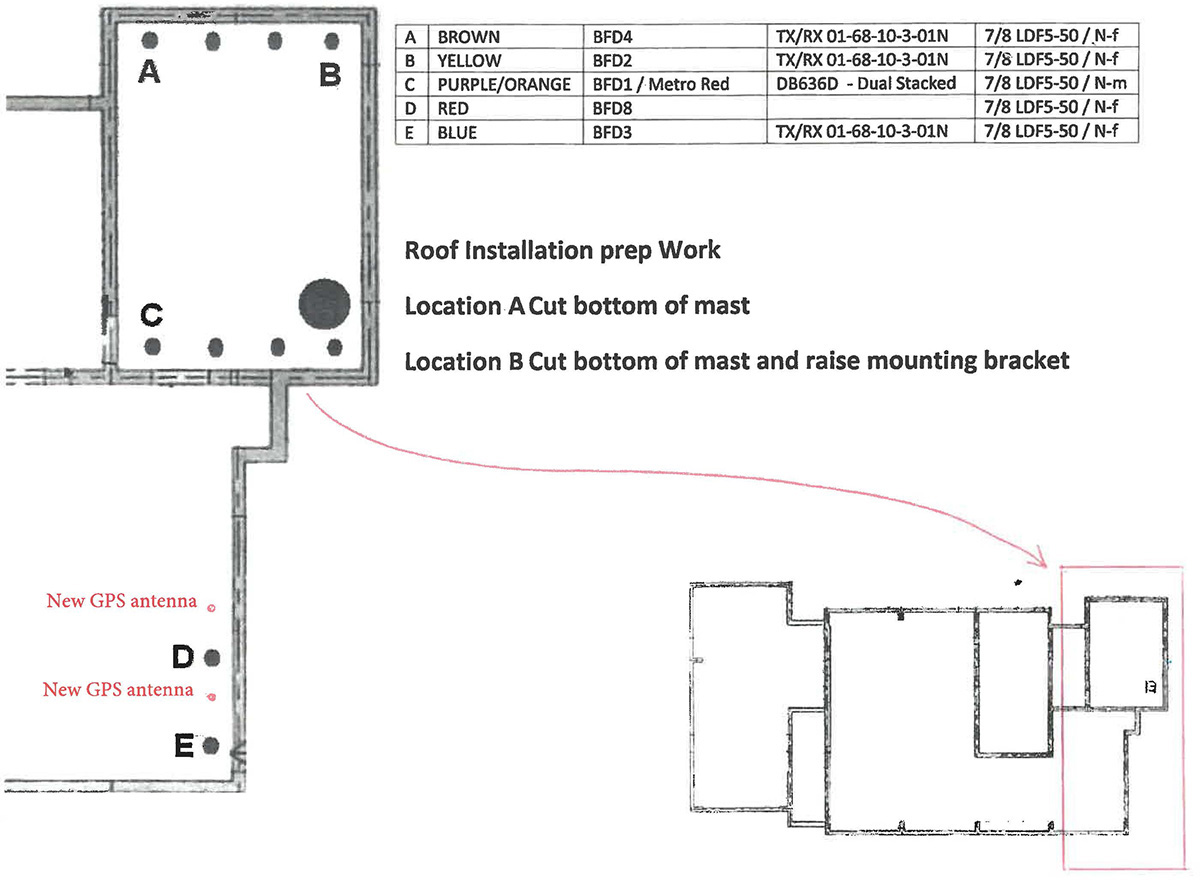 New and Replacement Antennas
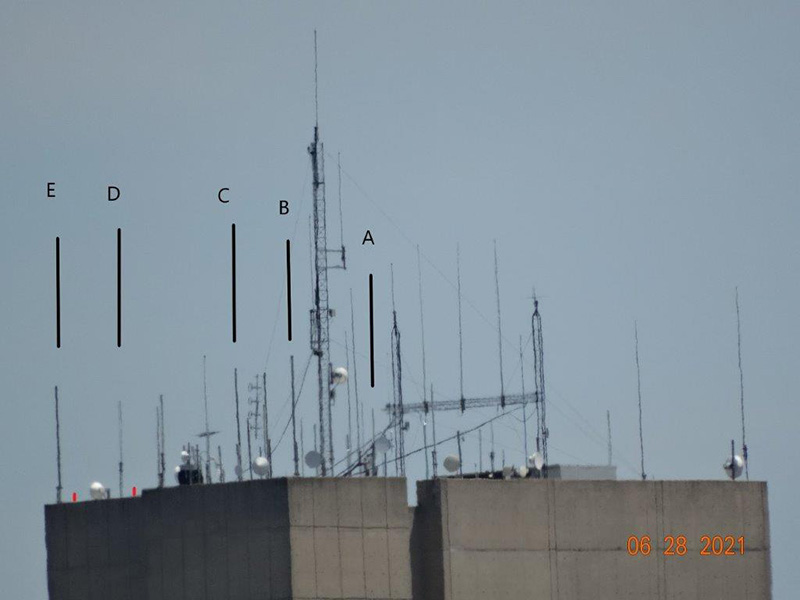